Šift registri, SRAM, DRAM, ROM
Šift registarkonverzija iz paralelnog u serijski
Ostale primene
Serijski u serijski
Paralelni u paralelni
Serijski u paralelni
Šiftovanje ulevo i udesno
Široke primene u komunikacionim tehnologijama
Primer komunikacija 2 računara
Memorijske tehnologije
Poluprovodničko integrisano kolo
Jako brzo
Magnetni medijum (traka ili disk)
Sporo
Optički medijum (CD ili DVD)
Sporo
Veliki kapacitet
Primer memorije u IC tehnologiji
Primer memorije u IC tehnologiji
Static RAM (SRAM) vs Dynami RAM (DRAM)
SRAM - Flip flopovi se koriste kao osnovne memorijske jedinice
Skuplji po bitu
Manji memorijski kapaciteti
Brži
DRAM – Interni kondenzatori
Jeftiniji po bitu
Zahteva osvežavanje
Tehnički zahtevniji
Veći memorijski kapaciteti (veća gustina – manji fizički prostor po bitu)
Sporiji zbog trajanja promene napona kondenzatorima
SRAM 2147H 4K
Pojedinačna SRAM ćelija
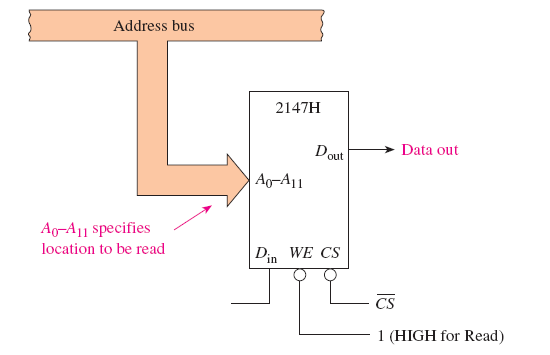 Pisanje i čitanje po DRAM ćeliji
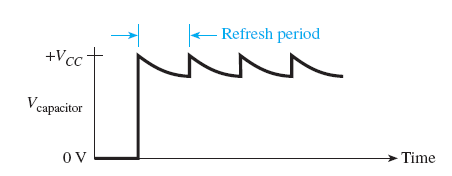 ROM (Read only memory)
Slučajan pristup (random access)
Ne gube sadržaj kad se izgubi napon
EPROM – ROM sa mogućnošću brisanja
EEPROM – programabilna memorija
Flash memorija - programabilna
Pregled svih bitnijih vrsti memorija
Primer organizacije EPROM memorijskog sistema